Developing – Reflect in the lines
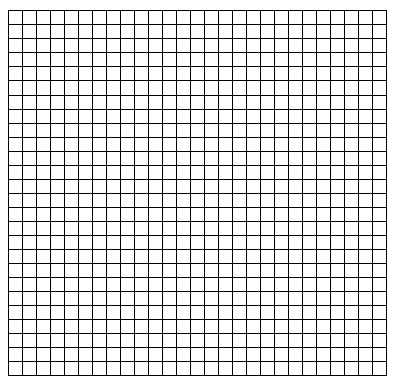 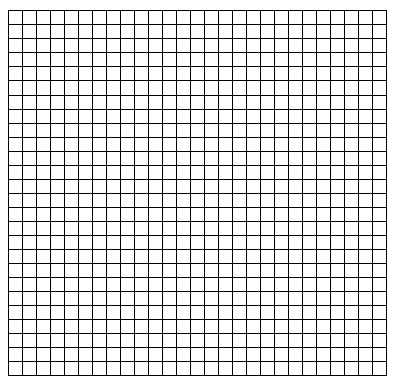 Securing
Reflect the shape in the lines, y=-2, y=-6, x=0
Reflect the shape in the lines, x=1, y=6, y=3, x=-4
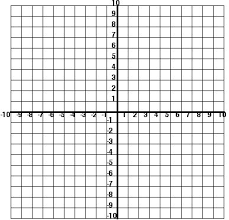 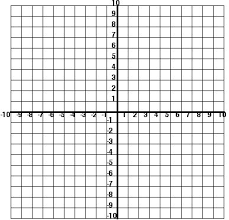 Mastering – reflect the shape in the line y=x, y=x-7
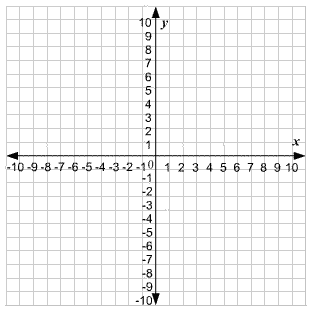 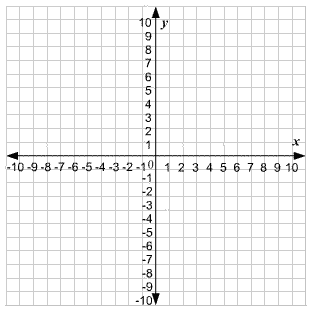 Developing
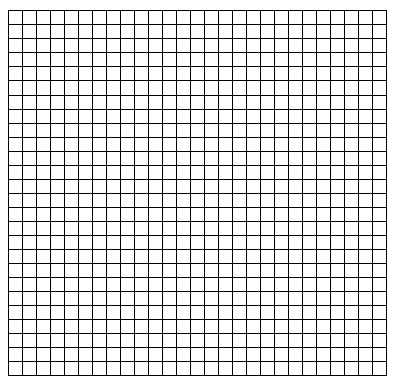 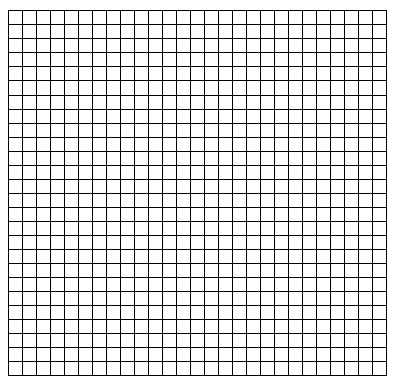 Securing
Reflect the shape in the lines, y=-2, y=-6, x=0
Reflect the shape in the lines, x=1, y=6, y=3, x=-4
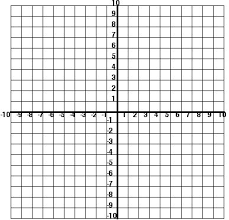 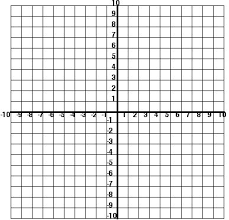 Mastering – Reflect the shape in the line y=x, y=x-7
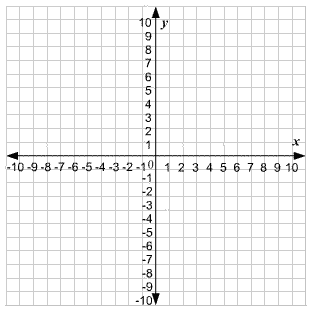 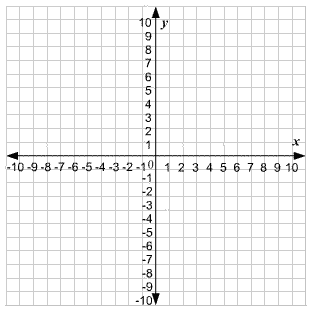 Can’t plot y=x-7 as the line goes through the shape.